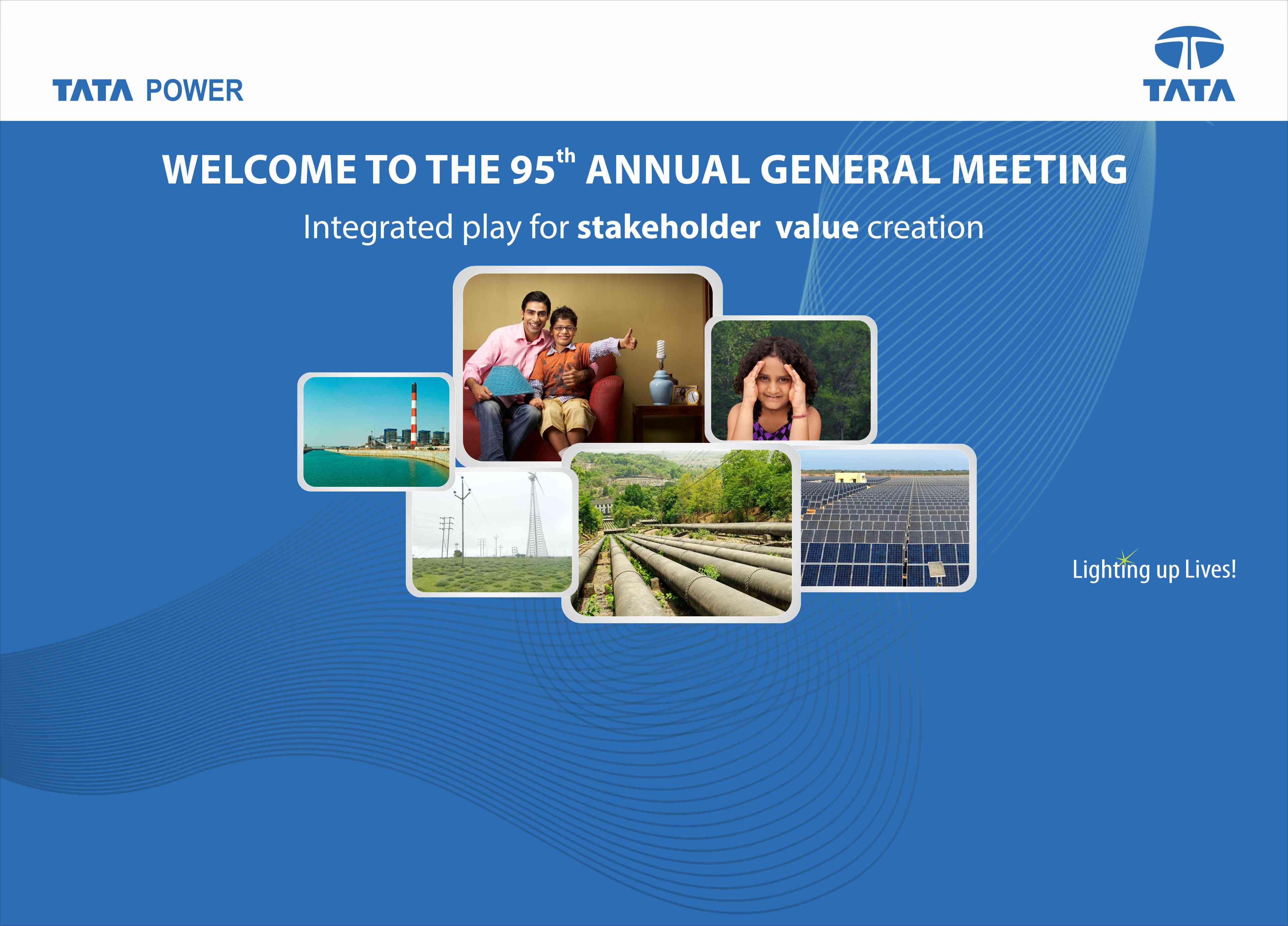 1
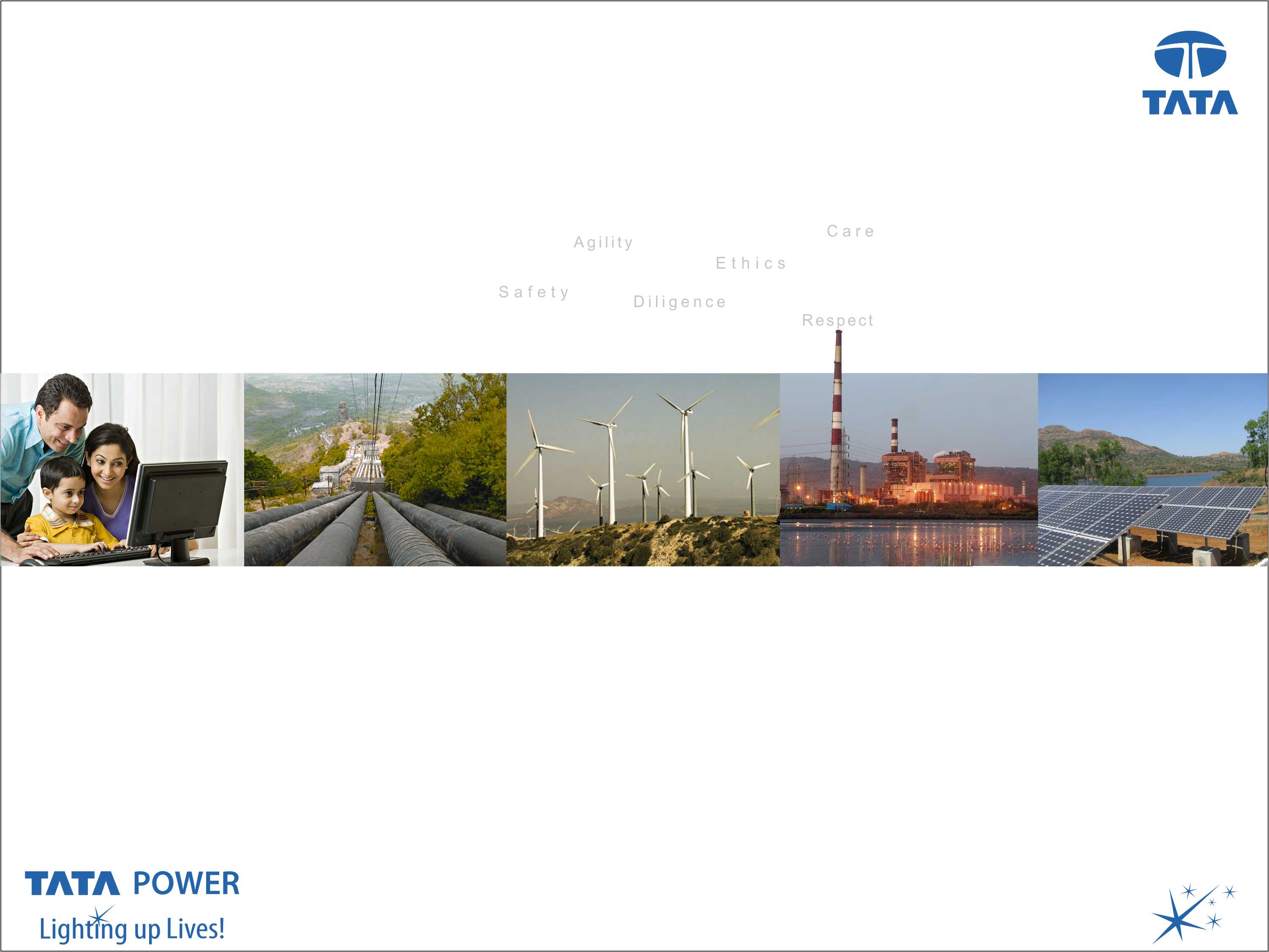 Presentation to the Company’s Shareholders
Anil Sardana
CEO & Managing Director
13th  August, 2014
Agenda
About your Company
Key Highlights
Focus areas for your Company
People and Community
Awards and Recognition
3
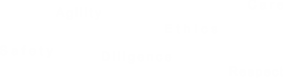 About your Company
Integrated power utility with pan value chain presence
Play across the entire value chain
Distribution & Supply
Fuel & Logistics
Generation
Transmission
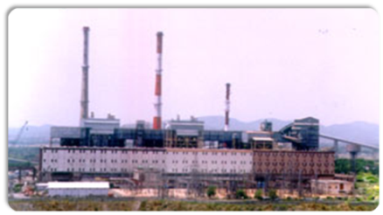 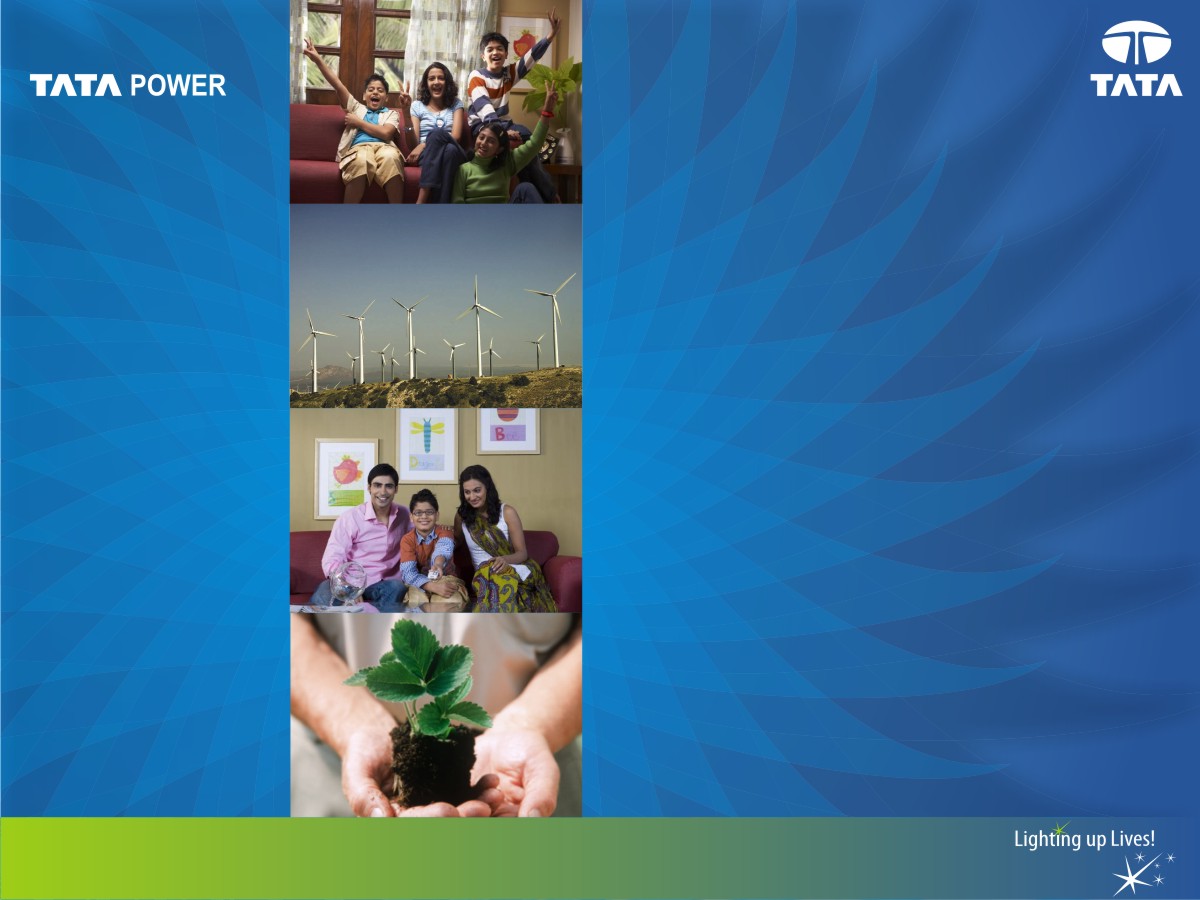 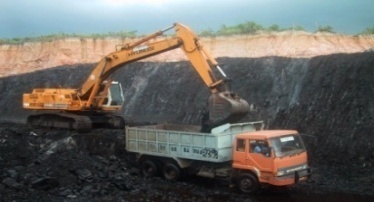 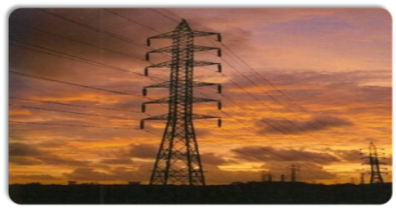 Stake in Indonesian mines
Two domestic captive coal mines being developed
Fuel supply in place for majority of operational and under-execution projects
Investment in Trust Energy for coal transportation
8,613 MW operational capacity
834 MW under construction in India and international geographies
Mumbai:
1,125 circuit km of Transmission lines and 20 receiving stations 
Powerlinks:
1,200 km of line associated with Tala hydro project 
Connects Bhutan and Northern Region
Mumbai distribution network 
Over 5 lakh retail consumers 
Delhi distribution
Over 14 lakh consumers
5
Expanding global footprint
Established/ in advanced stages
Early stages
Tata Power – Global presence
Hydro Projects -  Bhutan
Coal fired project - Myanmar
Hydro Projects -  Georgia
Coal fired project - Vietnam
Distribution Consultancy Assignment - Nigeria
Logistics Office - Singapore
Hydro Power- Zambia
Coal Mines, Geothermal Project – Indonesia
Technology Investments - Australia
JV for Power Projects – South Africa
Early success in each of our focus geographies. 
Strategy aimed at mitigating prevailing domestic challenges viz. land, fuel, etc.
6
Operating Performance – Standalone and Key Subsidiaries
Operating Profit of key entities (` crore)
Note: TPSSL – 100% Operating Profit is shown for all the years
7
Standalone Financials – FY14
1- Before Interest on Perpetual Bonds
8
Consolidated Financials – FY14
9
Standalone Financials – Q1 FY15
1- Before Interest on Perpetual Bonds
10
Consolidated Financials – Q1 FY15
If Compensatory Tariff of CGPL for Q1-FY15 is accounted, then the Net Profit After Tax, Minority Interest and Share of Profit of Associates would have been higher by ` 225 crore
11
Tata Power Stock Performance
April 2013 – till date: normalized chart
1 Apr 2013 value
18,891
1,645
95.15
Million
Note: Information updated as of 31 July 2014
12
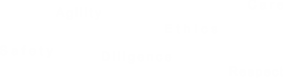 Key Highlights
Mundra (4,000 MW)
Change in Indonesian laws leading to CGPL being unable to recover the full cost of fuel through its tariff
Efforts made to resolve the issue through discussions with Govt. of Indonesia and procurers in India – however, issue persisted
CGPL submitted a petition to CERC seeking relief
CERC passed an order on 21st Feb, 2014 ruling that the company will be entitled to compensatory tariff to offset additional fuel costs
Procurers challenged the CERC order before the ATE and hearing has commenced
ATE has allowed CGPL to recover power dues from March 2014
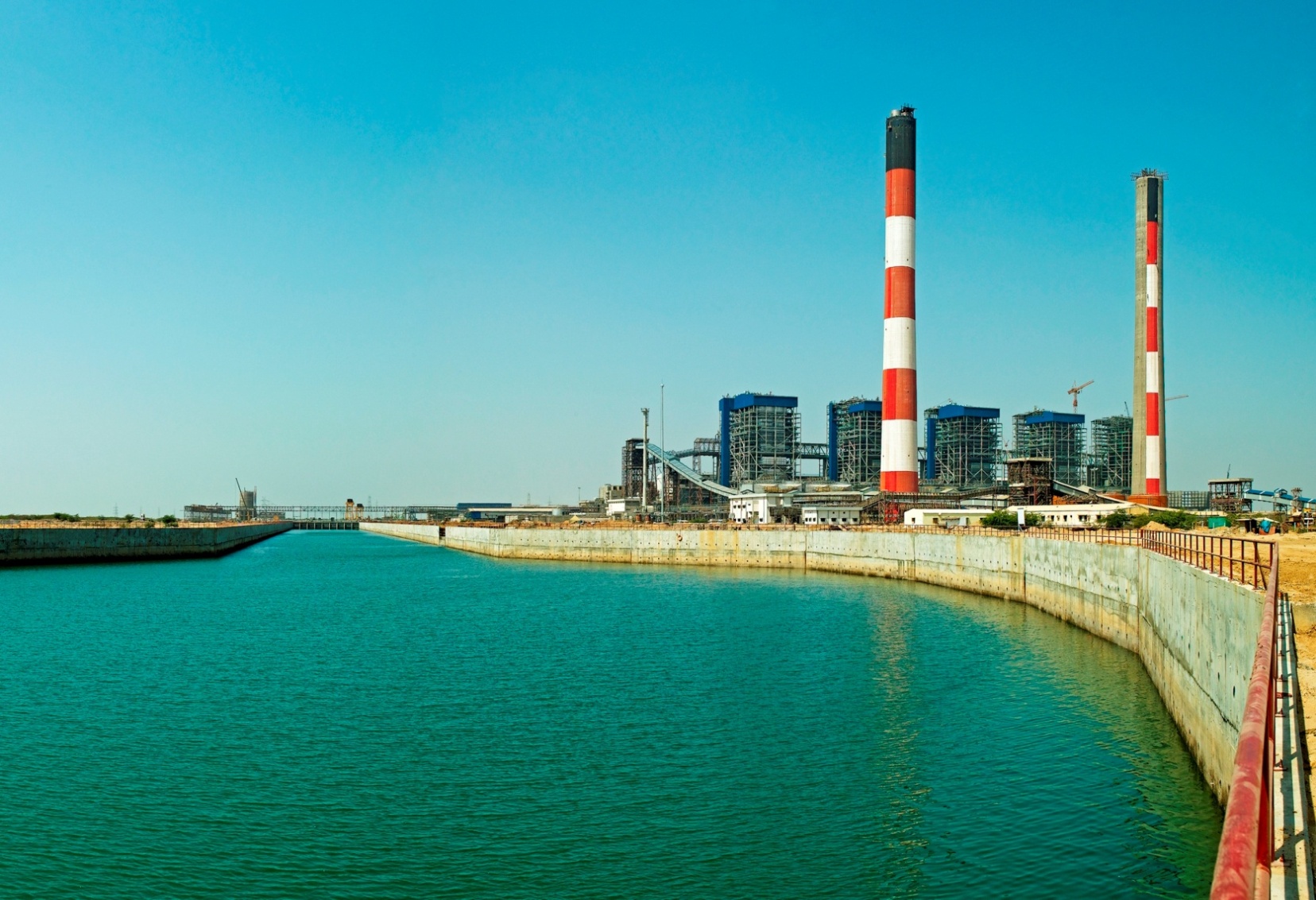 2011
2012
2014
14
Mumbai Distribution
Tata Power’s Distribution License to supply power in Mumbai expires in August 2014
MERC, through a public notice on 1st Jan, 2014 invited applications for Expression of Interest (EoI) from parties wished to distribute electricity in the area where Tata Power distributes electricity subsequent to expiry of its license
Based on MERC’s procedure, the formal process of public hearing and evaluation is currently in progress
In addition, Hon’ble Supreme Court has dismissed the appeal filed by BEST seeking to restrain Tata Power from laying its network to supply power to consumers in BEST License Area
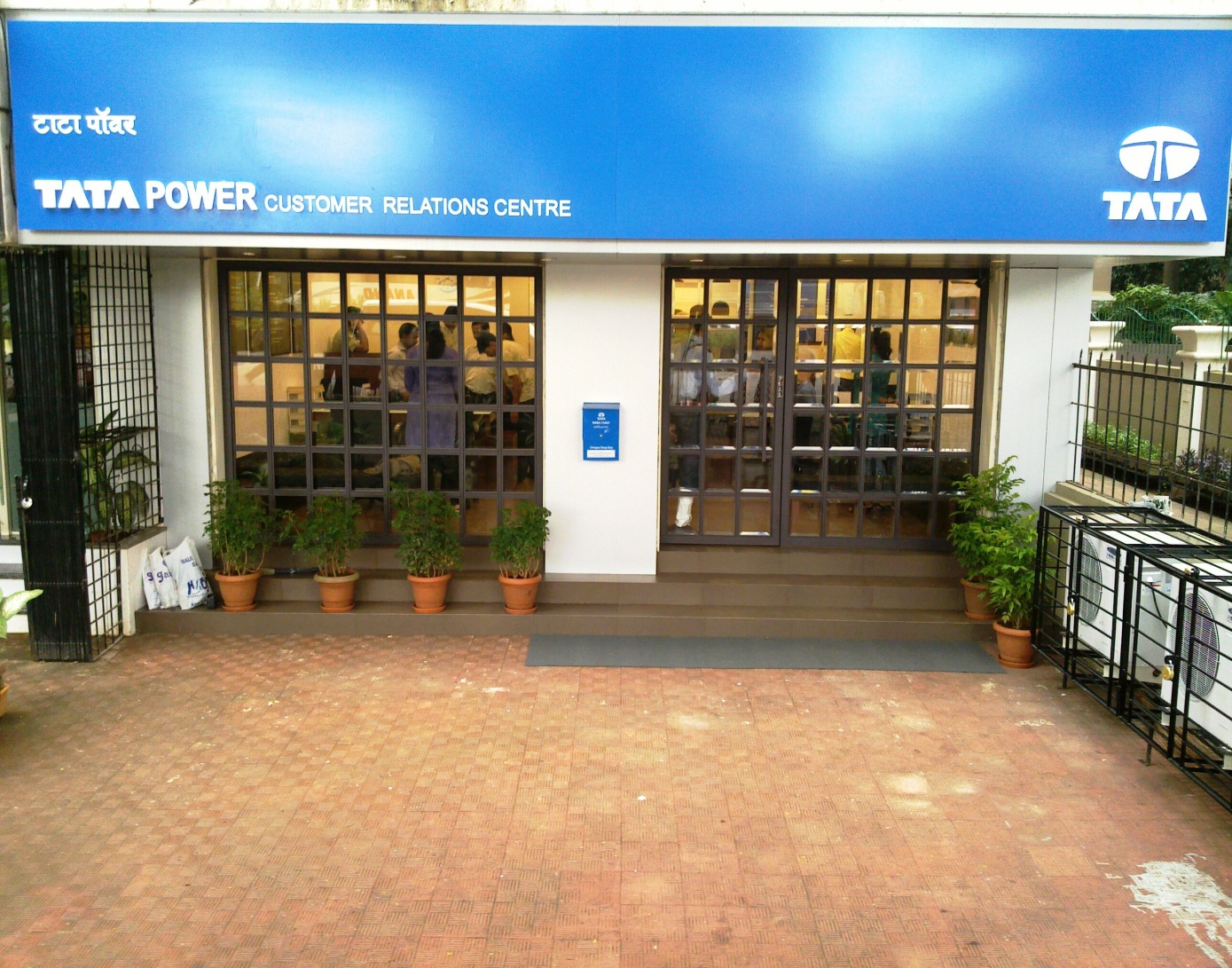 15
Kalinganagar (202.5 MW)
Project being executed through IEL, a JV of Tata Power (74%) and Tata Steel Limited (26%)
Project is in advanced stages of execution
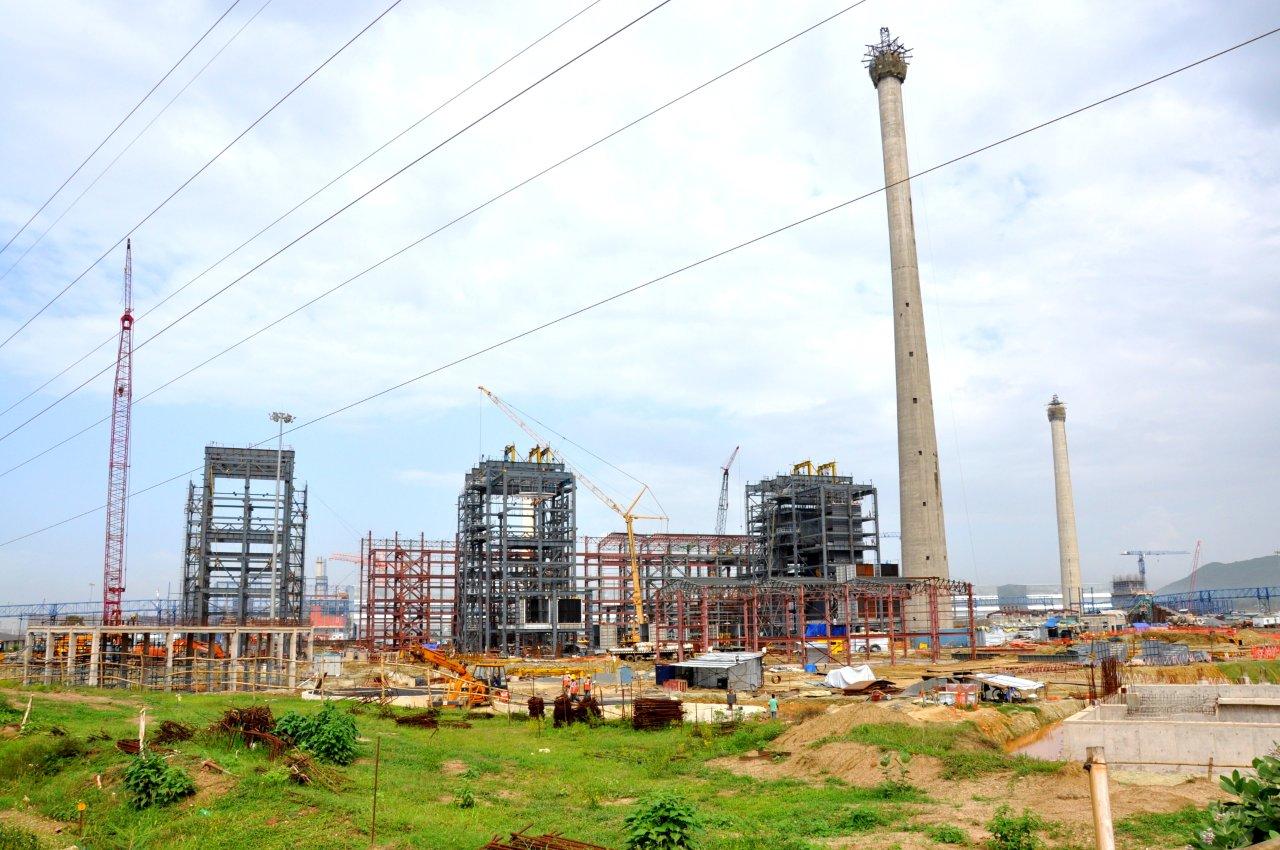 16
Dagacchu (126 MW)
Being implemented by Dagacchu Hydro Power Corporation Ltd., a JV of Tata Power (26%), Druk Green Power Corporation Ltd. (59%) and National Pension and Provident Fund of Bhutan (15%)
Project is in advanced stages of execution and likely to be completed before end of H1-FY15
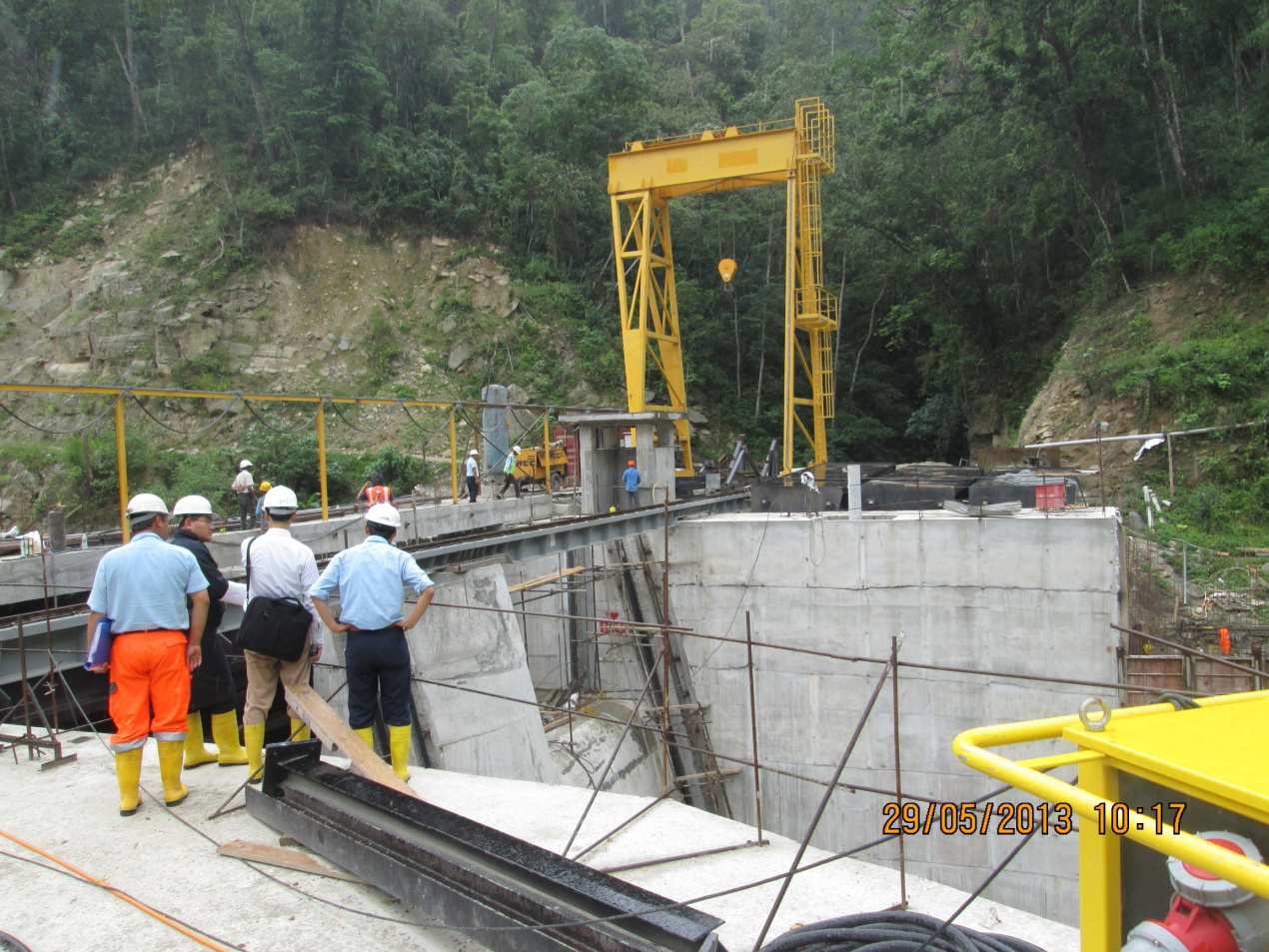 17
Georgia (400 MW)
Being implemented through Adjaristsqali Georgia LLC, a wholly owned subsidiary of Adjaritsqali Netherlands BV, where Tata Power holds 40% stake
Construction of 185 MW Shuakhevi Hydro Project has commenced with all major contracts awarded
Activities to achieve financial closure at an advanced stage
In addition, pre-development work on 150 MW Koromkheti Hydro Project has commenced
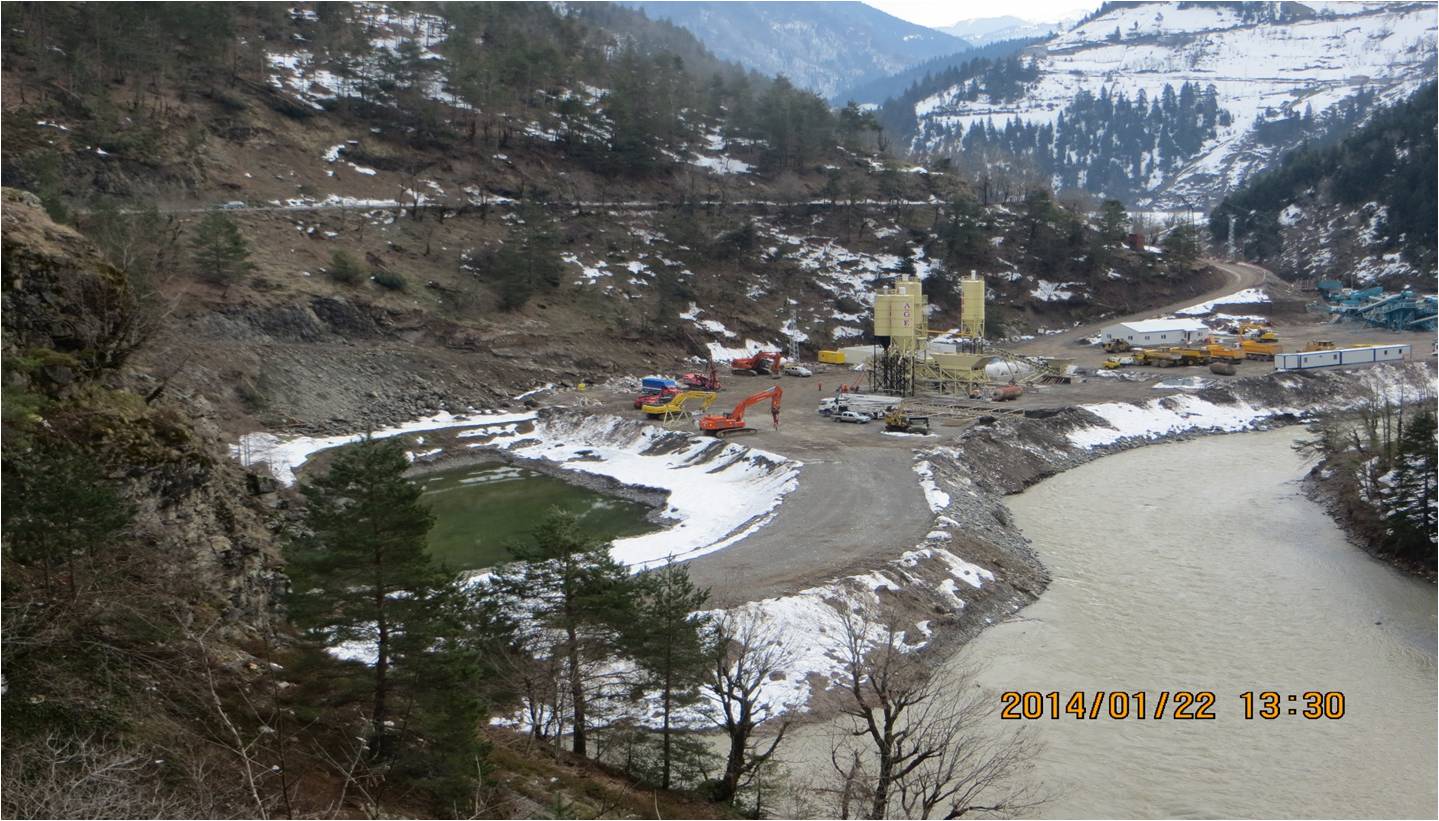 18
Coal Companies
Arutmin
Your Company has signed an agreement to sell its 30% stake in PT Arutmin Indonesia and associated companies in coal trading and infrastructure
Aggregate consideration for Tata Power’s stake is USD 510 million
Conditions precedent to deal being closed
Kaltim Prima Coal (KPC)
Your Company has signed options agreement to sell 5% stake in KPC
This is aimed at getting additional cash as well as to reduce the Company’s consolidated debt
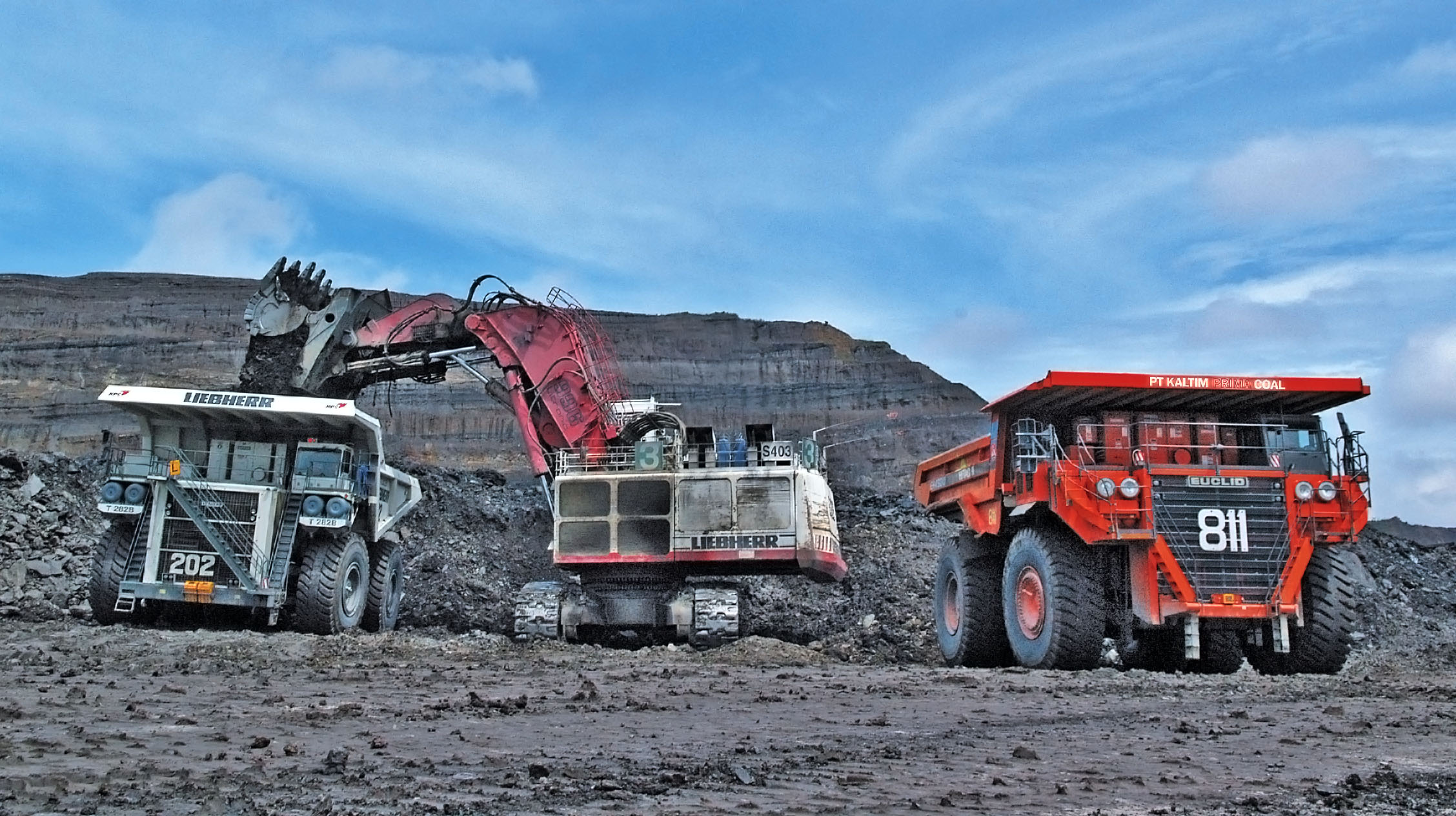 19
Treasury and Investments
Rights Issue
Rights Issue of ` 1,993 crore launched during the year and successfully closed
Issue price of ` 60 per share
The Issue was over subscribed 1.96 times – largest ever in the history of an issue of this magnitude
Positive movement of stock in the market leading to value creation for shareholders
20
Sustainability – Key Thrust Areas
Arogya & Swachch Jal… building and strengthening health care facilities
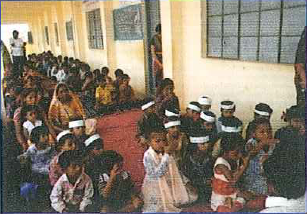 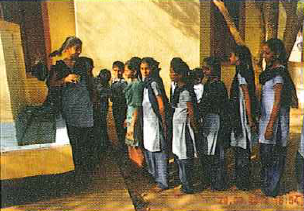 Vidya… augmenting primary education system
Health
Education
Sustainability
Inclusive Growth
Livelihood
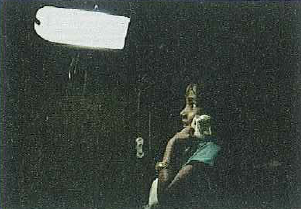 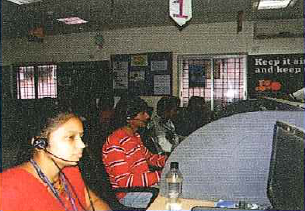 Infrastructure
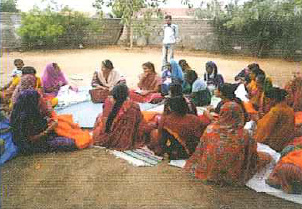 Akshay… nurturing sustainability for inclusive growth
Samriddhi & Daksh… enhancing programmes on livelihood & employability
Sanrachna… building social capital & infrastructure
21
Relief efforts for natural calamities
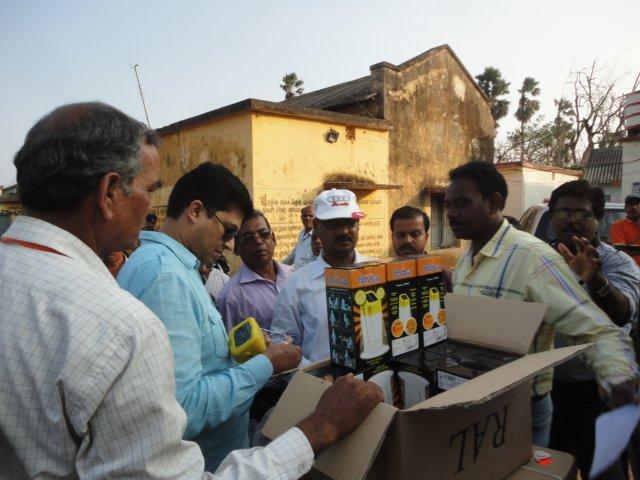 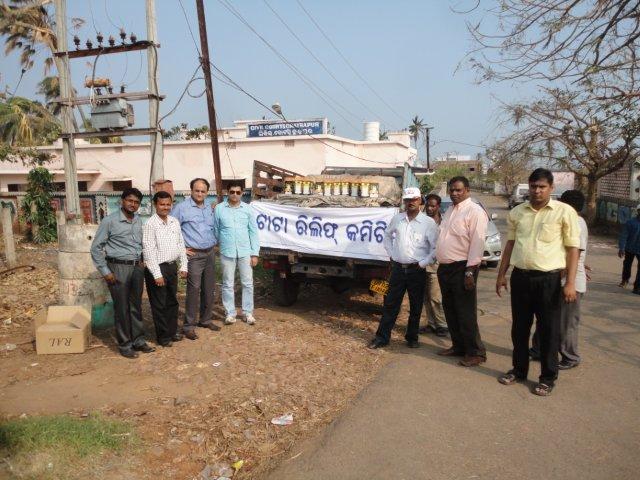 Relief efforts undertaken in Orissa for floods due to Cyclone Phailin
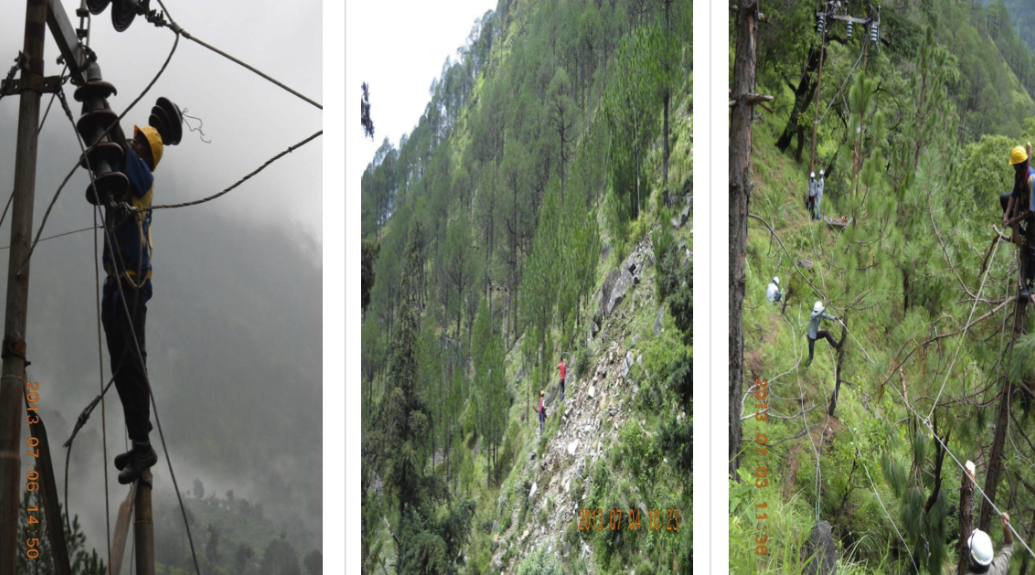 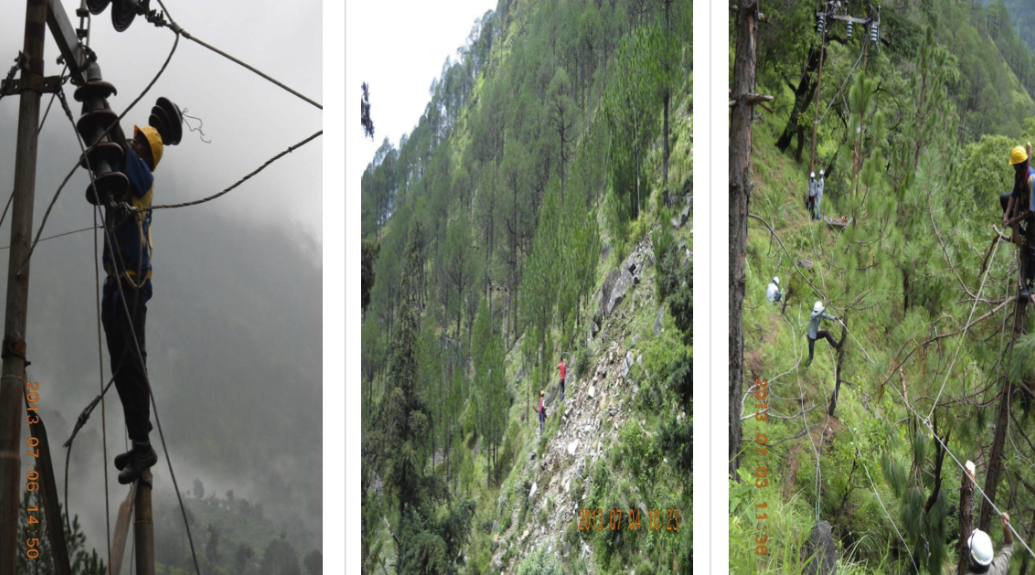 Continued effort to rebuild Uttarakhand since 2013
Commitment to Sustainability and CSR for Tata Power goes beyond the statutory requirements
22
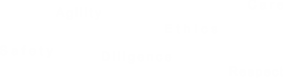 Focus areas for your Company
Key focus areas in the near term
Resolution of CGPL tariff issue
Case currently being heard by ATE
Continued development of renewable energy
Consolidating Mumbai business
Generation – PPA renewal for Unit-6, Revival of Unit-8
400 KV Vikhroli Transmission Line
Network expansion in Distribution
Project development & execution
Domestic:Kalinganagar, Dagacchu, Dehrand, Mundra Expansion, Maithon Phase II, Dugar, coal blocks and end use plants
International:Cennergi, Georgia, Zambia, Vietnam, Myanmar
Long Term Open Access for power transmission between Maithon Power Ltd. and Kerala State Electricity Board
Readiness for implementation of Companies Act, 2013 (including CSR commitment and other provisions)
24
Long Term Strategic Intent (2022) revisited in 2014
18,000 MW
with
20-25% from clean and green sources
25 MTPA
4,000 MW
10X growth
Generation
Fuel
(Coal & Equivalent)
Distribution & DDG
Value Added Businesses
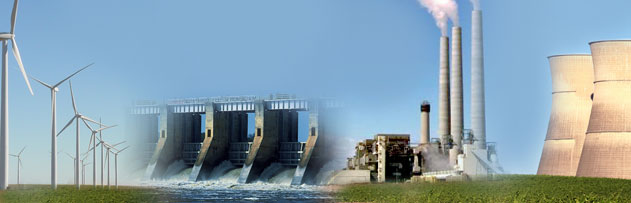 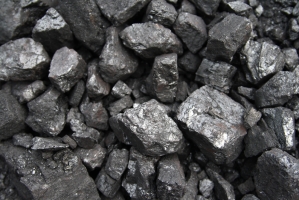 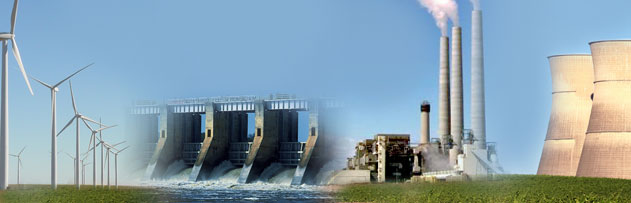 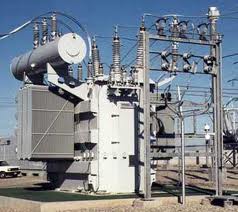 Services, Trading, 
Solar Systems, SED, 
CTTL
25
Your Company is engaging with the new Government to address the sectoral issues paving way for development
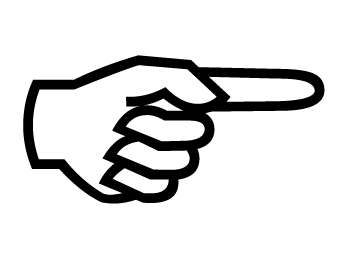 Energy Security for power in India
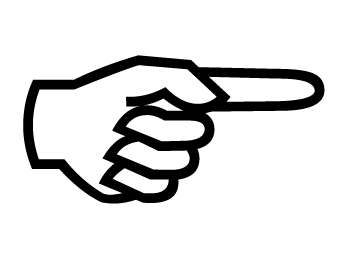 Viability of Distribution Sector
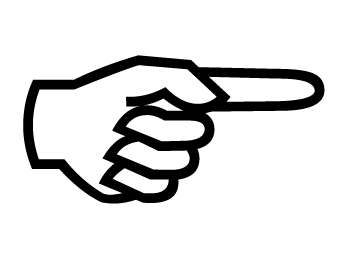 Creating a level playing field for Public & Private Sector Players
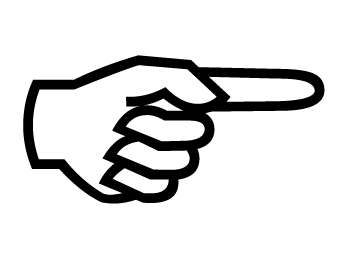 Transmission Infrastructure
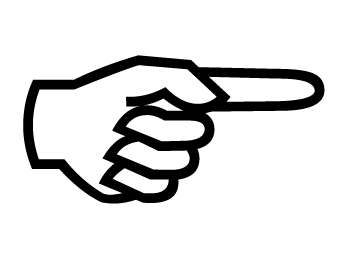 Addressing challenges in land acquisition & statutory clearances (MoEF, etc)
As laid out in the Union Budget, the Government is focusing on fuel availability, logistics infrastructure, tax incentives, solar energy, Transmission & Distribution network development
26
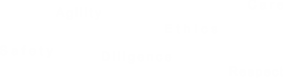 People and Community
Key People Statistics
Employee Count
Employee Engagement (determined through a Aon Hewitt survey in 2013) is 67% as against industry average of 66%
Several initiatives undertaken for
Capability Development
Talent Management
Succession Planning
Maintaining good industrial relations
Institutionalizing policy for Prevention, Prohibition and Redressal of Sexual Harassment at workplace (POSH) in line with requirements of Companies Act, 2013
Total Employee Base of approx 6,000
Age Wise Distribution of Management Personnel
28
Skill Development Institute
Aimed at meeting the national needs for large scale skilled workforce for the future
Tata Power Skill Development Institute (TPSDI) will impart modular power skills training, testing, certification and accreditation in a phased manner
Focus would be on contractors’ work force of Tata Power initially
Over time, TPSDI would cater to other companies in the power sector
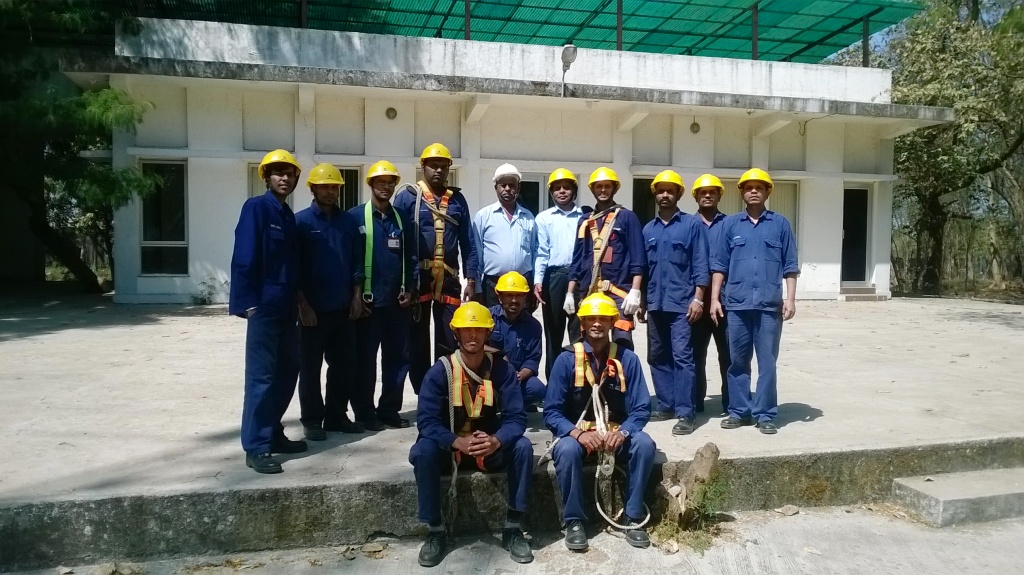 29
Affirmative Action
Several programs for the 4Es (Employment, Entrepreneurship, Employability and Education) implemented benefiting over 10,500 persons
Tata Power is also working in Jawahar Taluka in Thane District of Maharashtra, which has 90% tribal population – engaging with a tribal residential school, a Government ITI through employee volunteering and BOP training in association with TCS
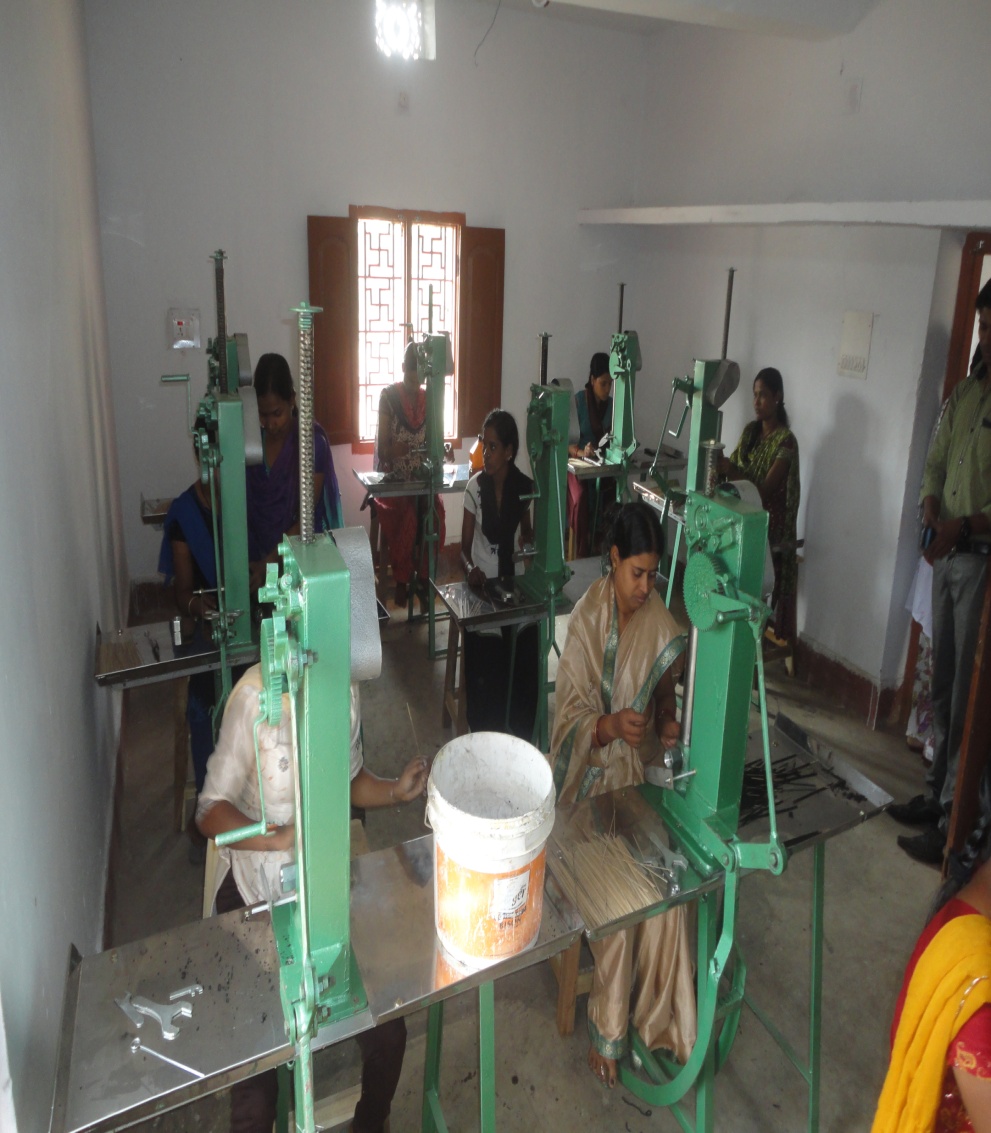 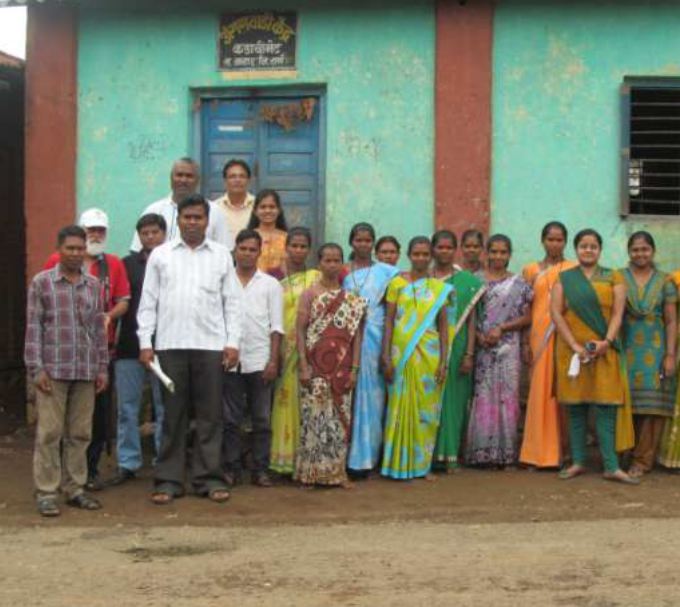 30
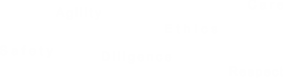 Awards and Recognition
Awards and Recognitions
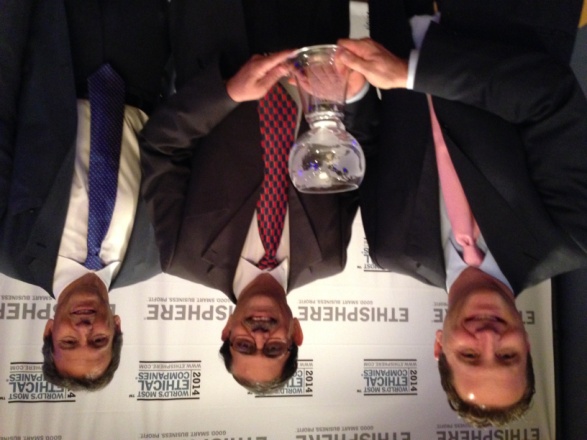 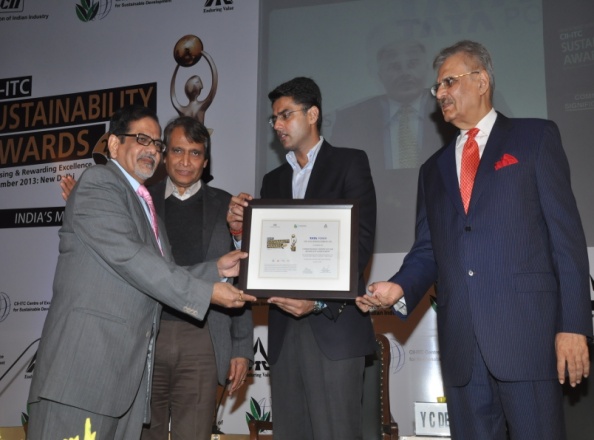 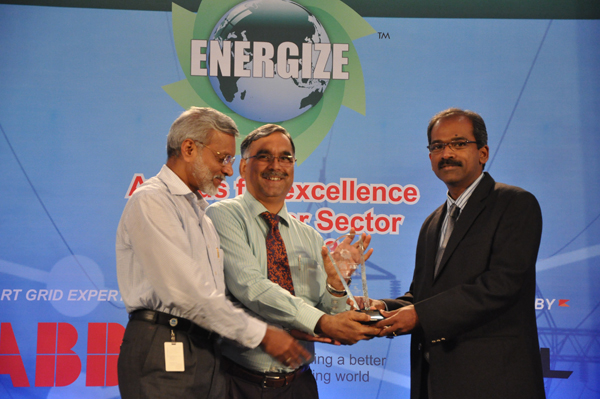 Energize Awards 2012-13 for Excellence in Power Distribution
Ethisphere Institute – amongst World’s Most Ethical Companies 2014
CII-ITC Sustainability Award 2013
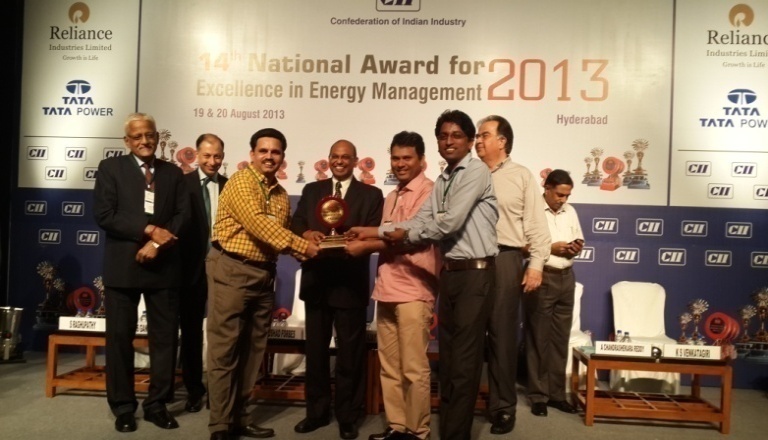 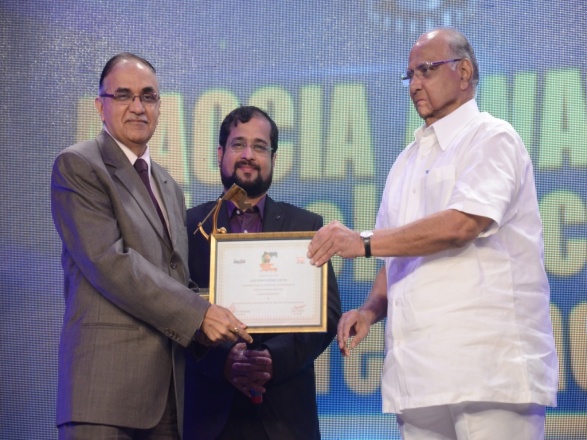 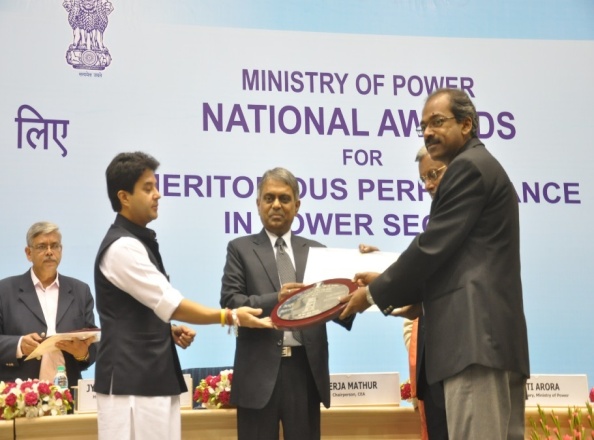 Trombay – Annual Excellence in Energy Management Award
MACCIA Awards 2013 in Power and Energy Category
CEA Silver Shield Award
32
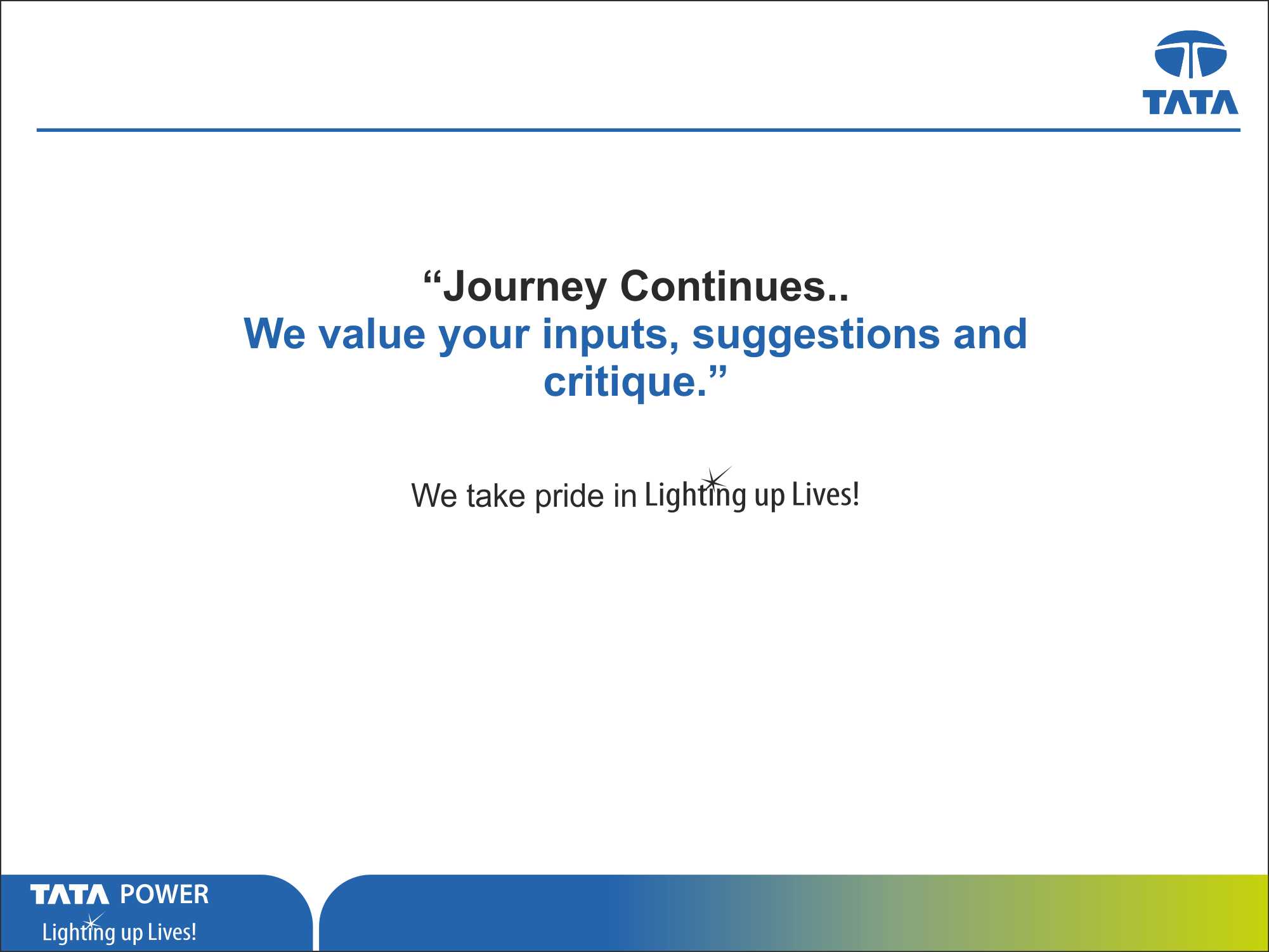 Website: www.tatapower.com
Email ID: md@tatapower.com
Contact No: +91 22 6665 8888
33